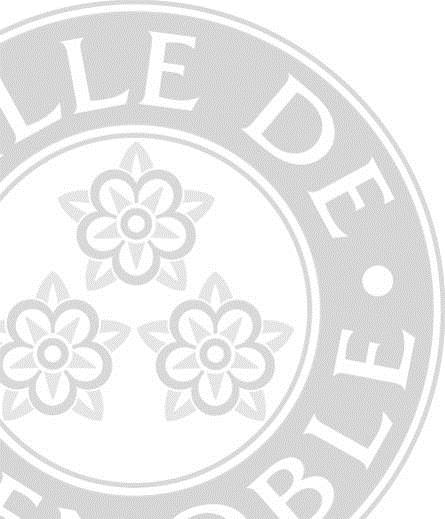 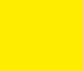 Place Victor Hugo
Programme
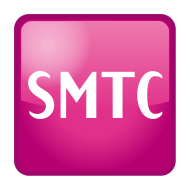 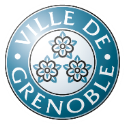 Objectifs de composition : organiser, restructurer l’espace
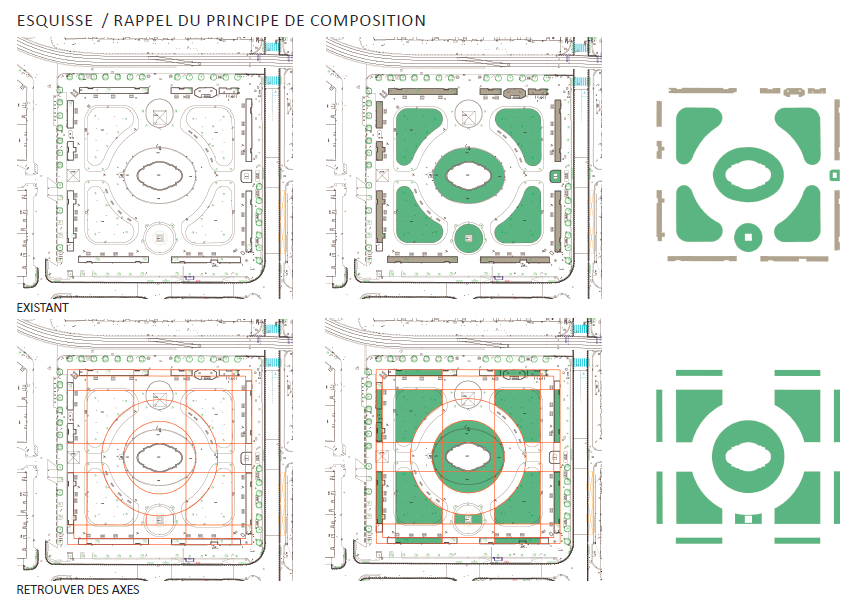 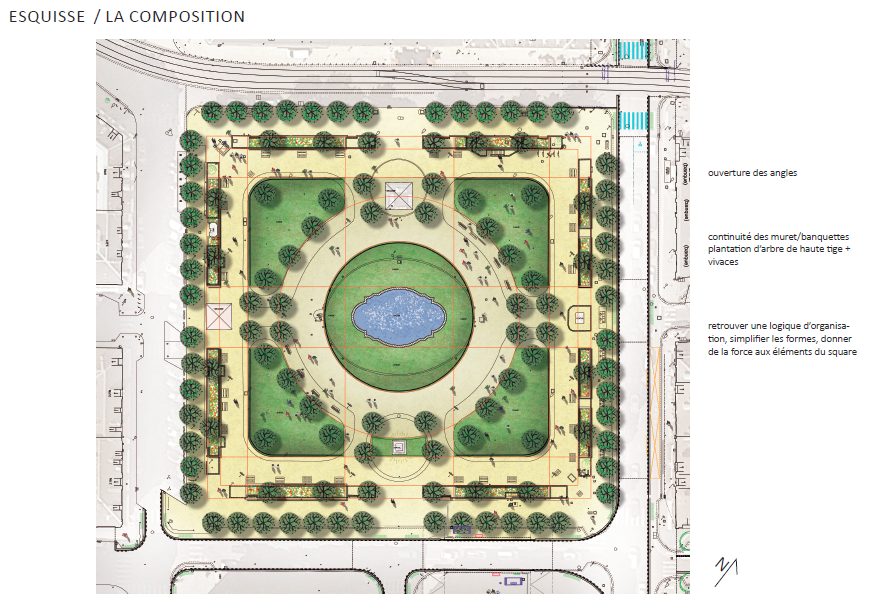 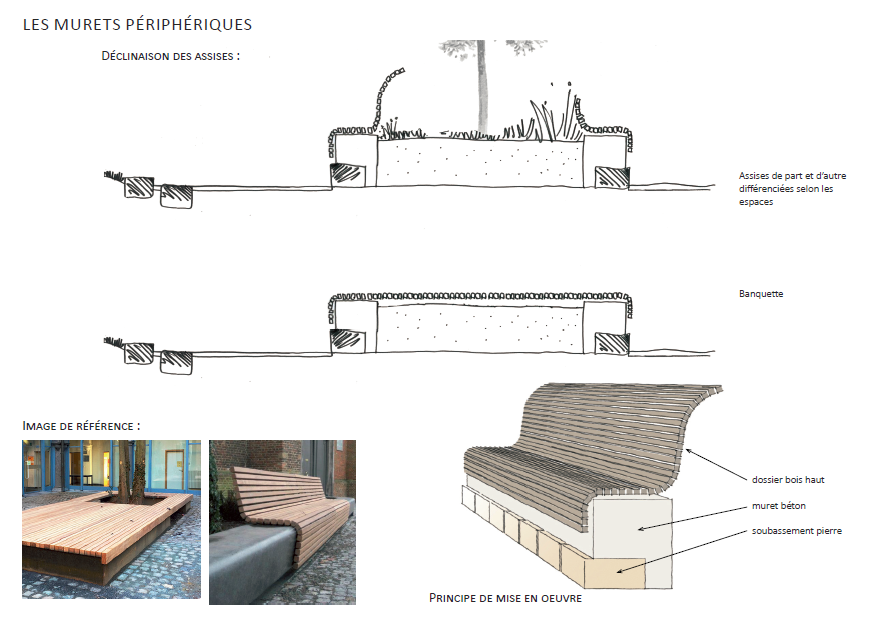 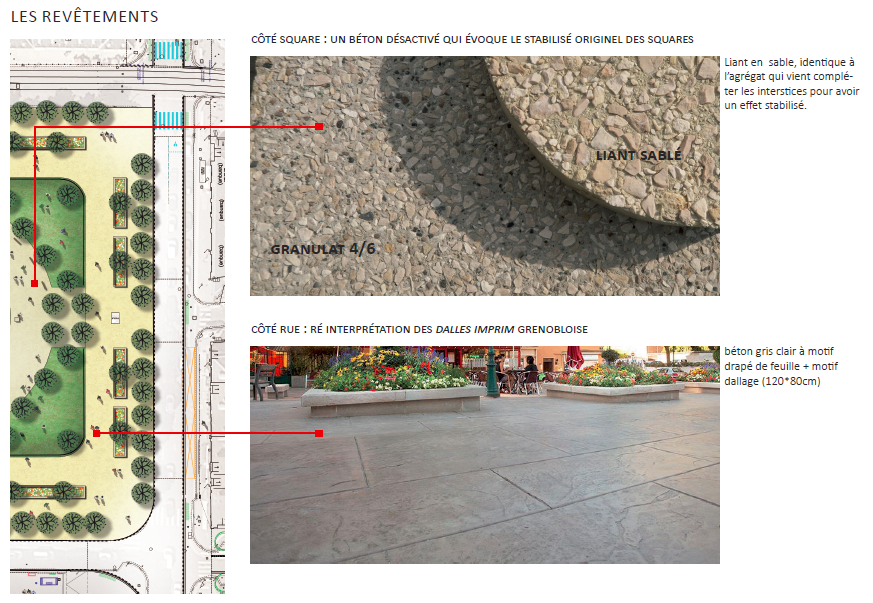